7èmes Rencontres Nationales
Des Luttes de l’Immigration et
Des Quartiers Populaires

Marseille 
29 & 30 Avril 2017
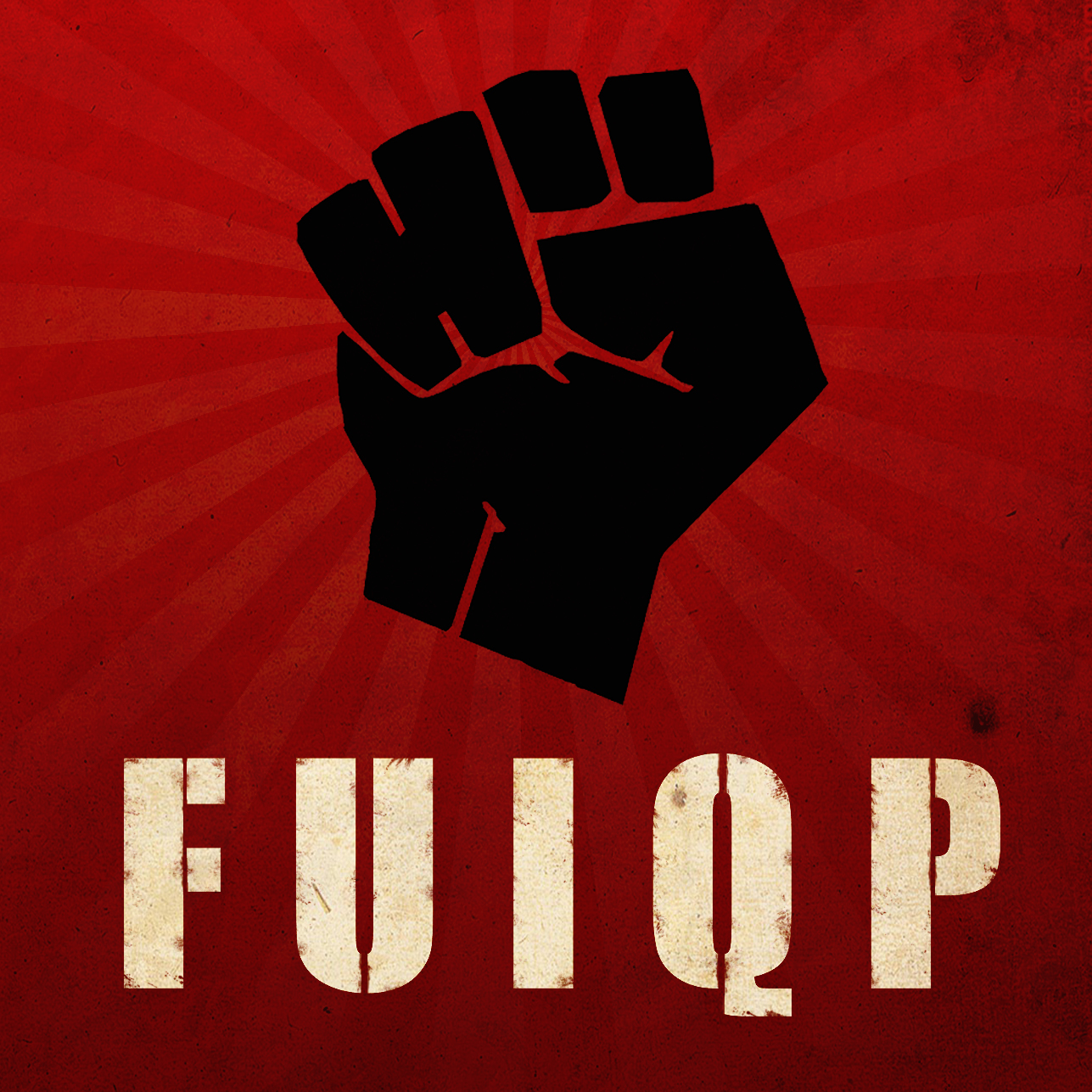 fuiqp.org
fuiqp13@riseup.net
EDITO
A la veille des élections présidentielles, dans un contexte politique délétère, la situation dans les quartiers populaires se dégrade. Les discriminations sont toujours plus grandes en matière d’emploi, de logement et d’éducation.  
Le racisme d’État  décomplexé et institutionnalisé a l’encontre des habitants des quartiers populaires se durcit.  La justice de classe (rendue par les plus riches) a pris le pas, avec son lot d’enfermements, physique et psychologique : prison, hôpital psychiatrique…Le tout sécuritaire s’inscrit dans la logique raciste de gestion coloniale des quartiers au détriment de la formation et de l’emploi. 
Les   violences   policières   restent   impunies   depuis   des   décennies : les   gouvernements   qui   se   succèdent   abdiquent   devant  les   syndicats majoritaires de droite de la police. Cette  police, bras armé de la toute puissance de l’État, se voit donner les pleins pouvoirs, pour preuve : la promulgation d’une loi qui permet aux policiers dans l’exercice de leur fonction de faire usage de leur arme sans garde-fous : c’est le permis de tuer ! 
Aujourd’hui se renforcent l’islamophobie, la romophobie, la négrophobie, … La spécificité de ces racisme ne doit pas empêcher la convergence des luttes et le rassemblement des forces vives ! Les tentatives, déjà anciennes d’auto-organisation, de mouvements autonomes doivent être encouragées pour donner la parole à ceux qui subissent les oppressions. C’est ce que souhaite  continuer à construire le FUIQP en soutenant les initiatives locales contre la hogra de l’État. 
 Nous le verrons, le racisme d’État a aussi pour but de justifier des politiques impérialistes et néocolonialistes. Nous dénoncerons les guerres, le pillage par les multinationales, les mensonges d’État pour justifier le massacre de population, la destruction de pays berceau de civilisation… 
 Ces 7èmes rencontres nationales organisées à Marseille par le FUIQP offre des opportunités d’échanges :   tables   rondes,   débats,   retours d’expériences de militant-e-s issu-e-s de l’immigration et des quartiers populaires et paroles des familles dans leur combat quotidien pour la vérité et la justice. 
Ces  7èmes   rencontres  se   concluront à la fois   par   une   manifestation publique le dimanche 30 avril a 15 heures dans les rues de marseille pour dénoncer encore et toujours les violences policières,  mais aussi par une invitation à nous rejoindre le 1er mai dans notre cortège revendiquant l’égal l’accès à l’emploi pour tous dans des conditions dignes.
PROGRAMME
Samedi 29 avril 2017
BOURSE DU TRAVAIL
23 Boulevard Charles Nedelec
13003 Marseille
8h30 – 9h15 
Accueil/ Présentation des rencontres 
9h15 -9h45
Généalogie d’une police coloniale
 Soraya Chekkat .FUIQP  

9h45 -10h45.Table ronde 1 
 Parole aux familles victimes de violences policières.   
 Familles : Ajimi, Touat, Traoré  

10h45- 11h45.Table ronde2 
Stratégies collectives pour lutter contre les violences policières :
 Almamy Mam Kanouté et Samir Baaloudj du comité Adama Traoré
11h45-12h45
 Echange avec la salle
13h14h -Repas sur place. PAF 5 euros
14h15 -15h30Table ronde 3 
Racisme d’État, Guerres impérialistes et Discrimination   Comprendre et agir :
Fatima Ouassak ,Politologue - Saïd Bouamama, FUIQP - Mohamed Bedouche, Délégué syndical - Heurtault Romain,FUIQP  

15h30-16h30
Echange avec la salle
18h30.20h-Chorba du FUIQP. PAF 5 Euros
20h                               
 Soirée Festive
NADIA  AMMOUR  &  SON GROUPE
Chant du Nord de l’Afrique
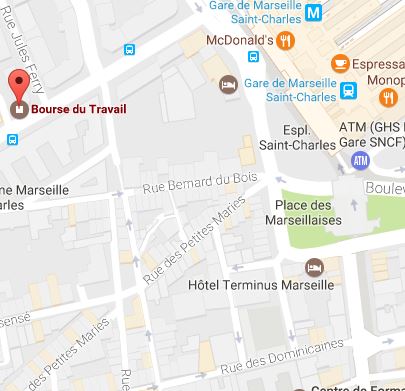